BEM JÓZSEF ÁLTALÁNOS ISKOLA NYÍREGYHÁZA
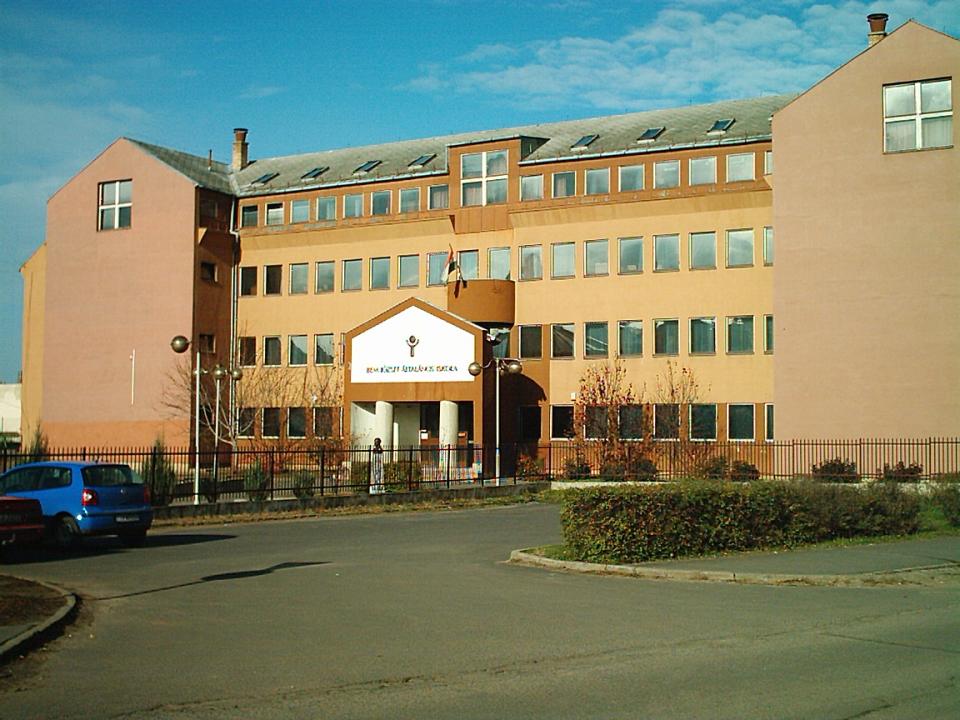 „Az iskola dolga, hogy megtaníttassa velünk, hogyan kell tanulni, hogy felkeltse a tudás iránti étvágyunkat,hogy megtanítson bennünket a jól végzett munka örömére és az alkotás izgalmára,hogy megtanítson szeretni, azt amit csinálunk,és hogy segítsen megtalálni azt, amit szeretünk csinálni.”                                            ( Szent-Györgyi Albert )
TantestületünkVezetőség
Igazgató: Kovács Csaba
Alsó tagozatos igazgatóhelyettes: Spisákné Karasz Katalin
Felső tagozatos igazgatóhelyettes: Dr. Baloghné 
Mester Éva
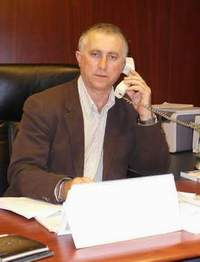 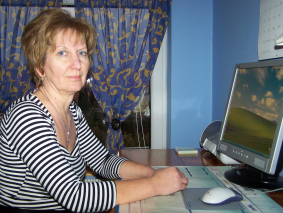 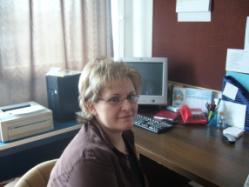 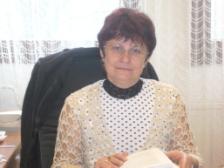 Gazdasági igazgatóhelyettes: Major Lászlóné
1. évfolyam 2010/2011-es tanév
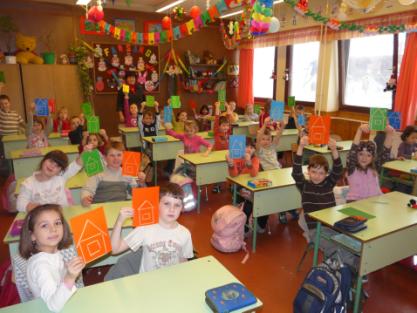 1.a osztály: iskolaotthonos képzés
Tanító nénik: Orosz Mária
		    Veres Csilla
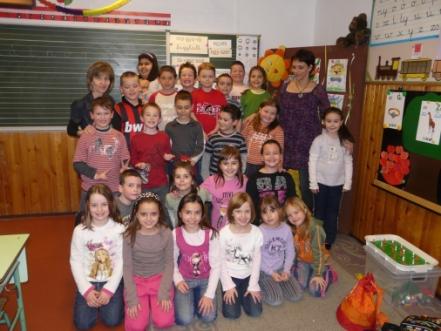 1.b osztály: iskolaotthonos képzés
Tanító nénik: Gecse Katalin
               Kulcsár Edit
Munkaközösségeink
Alsó tagozatos matematika munkaközösség 
                munkaközösség vezető: Ungváriné Bacskai Erika
Alsó tagozatos magyar munkaközösség
                munkaközösség vezető: Tóth Istvánné
„A” szakos (magyar, történelem, ének, rajz) 
                munkaközösség vezető: Buda Barnáné
„B” szakos (biológia, földrajz, technika) 
                munkaközösség vezető: Kovácsné Bobik Mária
„C” szakos ( matematika, fizika, kémia )
                 munkaközösség vezető: Sziklainé Mándy Márta
Idegen nyelvi
munkaközösség vezető: Lászlóné Nagy Mária
Osztályfőnöki 
               munkaközösség vezető: Tóth Zoltánné
Testnevelés 
                munkaközösség vezető: Szekér Lászlóné
TantestületünkPedagógusok
Alsó tagozat

Bálint Pálné		                    2.a	tanító - főtanácsos
Bandik Liliána		3.b	tanító - főtanácsos
Gecse Katalin 		1.b	tanító
Kabácsné Kováts Emese		2.b	tanító
Kissné Csatáry Tünde 	                    4.a	tanító
Kósáné Borbás Erzsébet		2.a	tanító
Kulcsár Edit 		                    1.a	tanító
Kurucz Valéria		2.b	tanító
Orosz Mária 		1.a	tanító
Petri Sándorné		4.a	tanító 
Petrikovics Zsuzsanna	                    3.b	tanító
Róka Zsoltné Szinyei Krisztina	3.a	tanító
Szlovik Erzsébet 		3.c	tanító
Tamás Gabriella		3.c                tanító
Terebesiné Kiss Csilla		3.a	tanító
Tóth Istvánné		4.b	tanító-tanácsos
Ungváriné Bacskai Erika	                    4.c	tanító
Hajduné Gyarmathy Ilona	                    4.b	napközis nevelő


Bor Mihályné			mentortanár
TantestületünkPedagógusok
FELSŐ TAGOZAT
Név	                                  szak: 	               O.f.	 
Buda Barnáné                                   magyar-ének	  	  8.b                                 tanár                                
Schmidtné Kádár Andrea	                történelem-ének	  6.b	                    tanár 
Fogarasiné Krámer Erzsébet            matematika-rajz	  	                    tanár
Nagy Edit		                testnevelés	 	  8.c	                    tanár
Dr.Kerekesné Kádár Mariann            magyar-földr.- tört.               7.b	                    tanár
Kosztik Andrea 	                angol	                                                           tanár
Kissné Jenei Éva	                mat.-fiz.-informatika	  	                   tanár
Kovácsné Bobik Mária	                biológia-technika                   6.a	                    tanár
Lászlóné Nagy Mária 	                angol - 		                                        tanár tanácsos
Losonczi Lászlóné	                földrajz-testnevelés             8.a                                  tanár
Nagyné Vass Emma	                angol	                                                            tanár
Gál Mariann	 	                angol		                                        tanár
Ráczné Cserés Erzsébet                 földrajz-testnevelés 	  7.c	                    tanár tanácsos
Gubacsiné Deme Katalin	               történelem		  5. a		tanár
Szabó Péterné                                testnevelés-gyógytestnevelés                                       tanár
Szekér Lászlóné	               biológia-testnevelés   	  5.b                                 tanár
Sziklainé Mándy Márta	               kémia-matematika	  7.a                                 tanár
Szűcs Attiláné	               angol	                                                            tanár
Tóth Zoltánné	               biológia-technika                     6.c                                 tanár
Veress Krisztina 	               magyar-ének                  	   	                    tanár
Ungvári Sándor                               földrajz-népművelés                5.évf.                            napközis nevelő
A pedagógus munkát közvetlenül segítők
Könyvtáros: 
Bodánszky Ágota
Szabadidő-szervező:
Nagy Edit, Schmidtné Kádár Andrea 
Ifjúságvédelmi felelős:
Kovácsné Fizeli Tünde


GYED-en, GYES-en lévő nevelők:
Kovácsné Jakubovics Krisztina
Logopédus: 
    Mikó Boglárka

Védőnő: 
   Bodóné Jánvári Edit


Iskolaorvos: 
   Dr. Kántor Irén
TÁRGYI FELTÉTELEINK
Tantermeink száma:   32 db
Ebből szaktanterem:    8 db
4 nyelvi labor 
2 számítástechnikai labor
Interaktív terem

Tornacsarnok  600 férőhelyes lelátóval, 4 öltözővel
Salakos futópálya

Könyvtár
Stúdió
Ebédlő
Orvosi rendelő
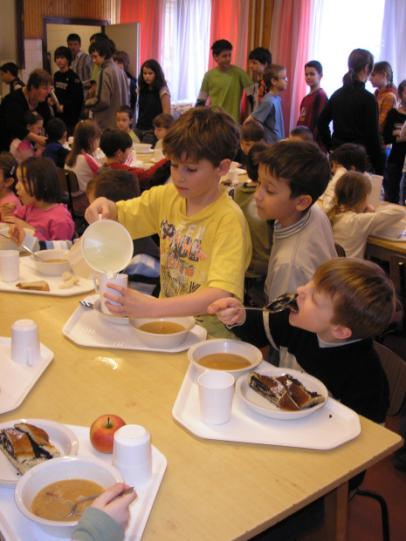 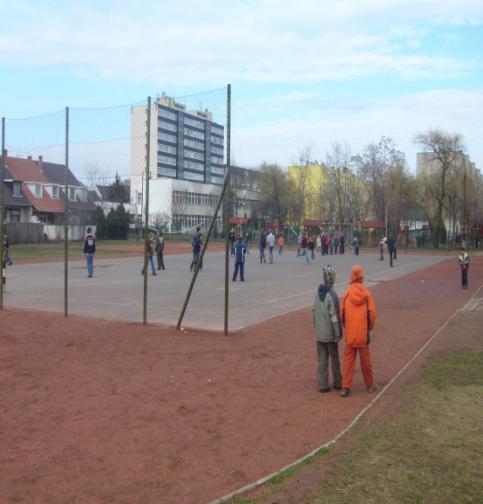 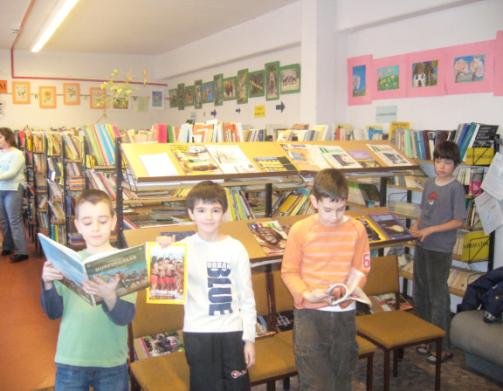 Évfolyamonkénti tanulólétszámunk
1-2. évfolyam ( bevezető szakasz): 
120 fő
3-4. évfolyam (kezdő szakasz):
146 fő
   5-6. évfolyam ( alapozó szakasz ):
153 fő
   7-8. évfolyam ( fejlesztő szakasz):
155 fő
Összes tanulólétszám: 574 fő
TAGOZATAINK
Emelt szintű angol oktatás
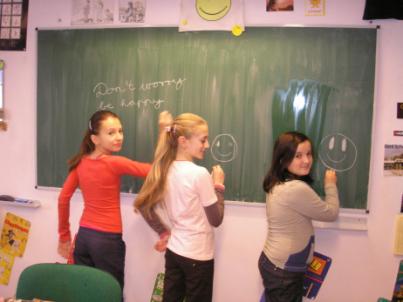 TAGOZATAINK
Sportosztály
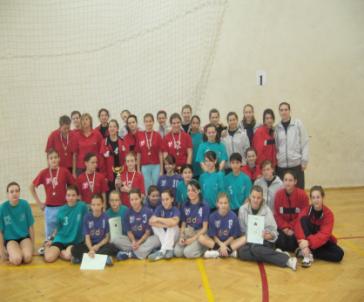 Országos kompetenciamérés eredményei 2010
4. évfolyam
Országos kompetenciamérés eredményei 2009
6. évfolyam
Iskolai átlagunk az országos átlagtól 8%-kal volt jobb.
Iskolai átlagunk az országos átlagtól 12%-kal volt jobb.
Országos kompetenciamérés eredményei 2008-2009
8. évfolyam
Iskolai átlagunk az országos átlagtól  2009-ben 7 %-kal volt jobb.
Iskolai átlagunk az országos átlagtól 2009-ben 10 %-kal volt jobb.
EREDMÉNYEINK
Angol versenyeredmények
Történelem versenyeredmények
VERSENYEREDMÉNYEINK
Testnevelés versenyeredmények
VERSENYEREDMÉNYEINK
Magyar versenyeredmények
VERSENYEREDMÉNYEINK
Biológia versenyeredmények
Matematika versenyeredmények
8. évfolyam beiskolázása100%-os
Továbbtanulási megoszlásiskolatípusonként a korábbi években
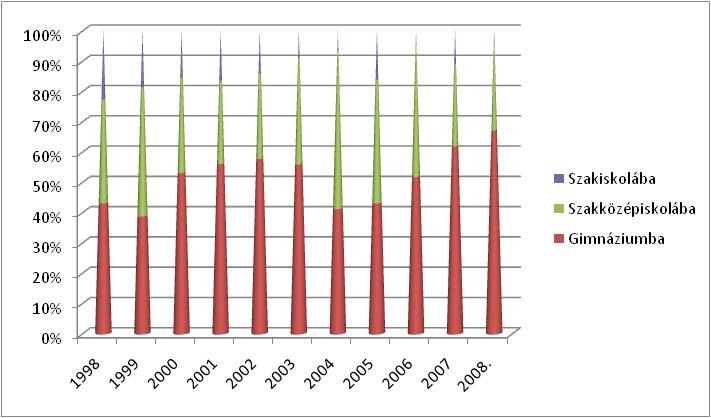 Továbbtanulási megoszlásközépiskolánként  2010-ben
GYÓGYTESTNEVELÉS
Szakemberek szerint az általános iskolai tanulók legalább 20 % - nál található olyan állapot, amely indokolttá teszi a gyermek gyógytestnevelésre való utalását. Iskolánkban  a gyógytestnevelés 3 csoportban működik ( egy alsós és két felsős csoport).
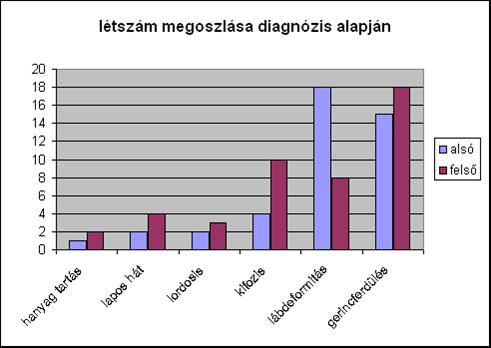 TANÓRÁN KÍVÜLI FOGLALKOZÁSOK
Szakkör, felzárkóztatás, 

gyógytestnevelés                                               
                                             Hittan
Zeneiskola
                                     Számítástechnika
DSE
                                                Néptánc
Klubnapközi
RENDEZVÉNYEINKBŐL…
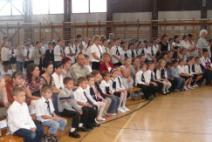 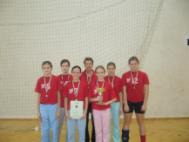 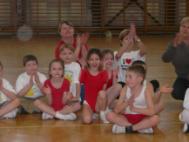 Cinkeavató
Népköltészet hete
Jeles napok
Egészségnap
„Christmas party”-angol hagyományok
„Bem Kupa”- sportversenyek
„Bem Nap”- megyei és városi szaktárgyi versenyek
Művészeti Napok
Megyei Vers és rímfaragó verseny
Áprilisi angol kulturális délután
Madarak és fák napja
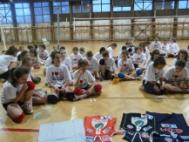 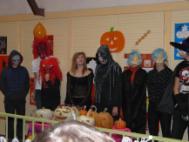 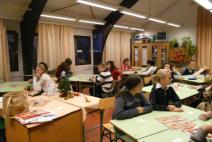 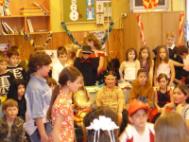 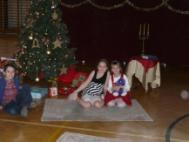 Az iskolai munkát segítő civil szervezetek
„Ablak a 3. évezredre” Alapítvány
   Célja: az informatikai-számítástechnikai oktatás 
             tárgyi  feltételeinek javítása.

Bem DSE 
 Célja:   a diákolimpiai versenyek finanszírozása, 
             a mindennapos testnevelés feltételeinek biztosítása.
Az iskola alapdokumentumai
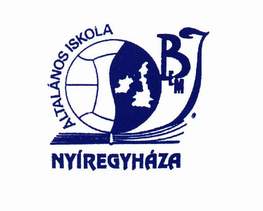 SZMSZ
Pedagógiai program
Házirend
Elérhetőségeink
BEM JÓZSEF ÁLTALÁNOS ISKOLA 
Nyíregyháza, Epreskert utca 10.
42/406-769
42/406-768
E-mail:   bemiskola@freemail.hu
Honlap:   http://bemiskola.nyiregyhaza.egzinet.hu
Köszönjük megtisztelő  figyelmüket!
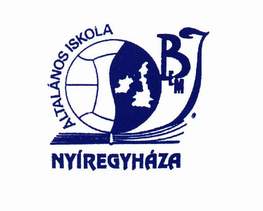